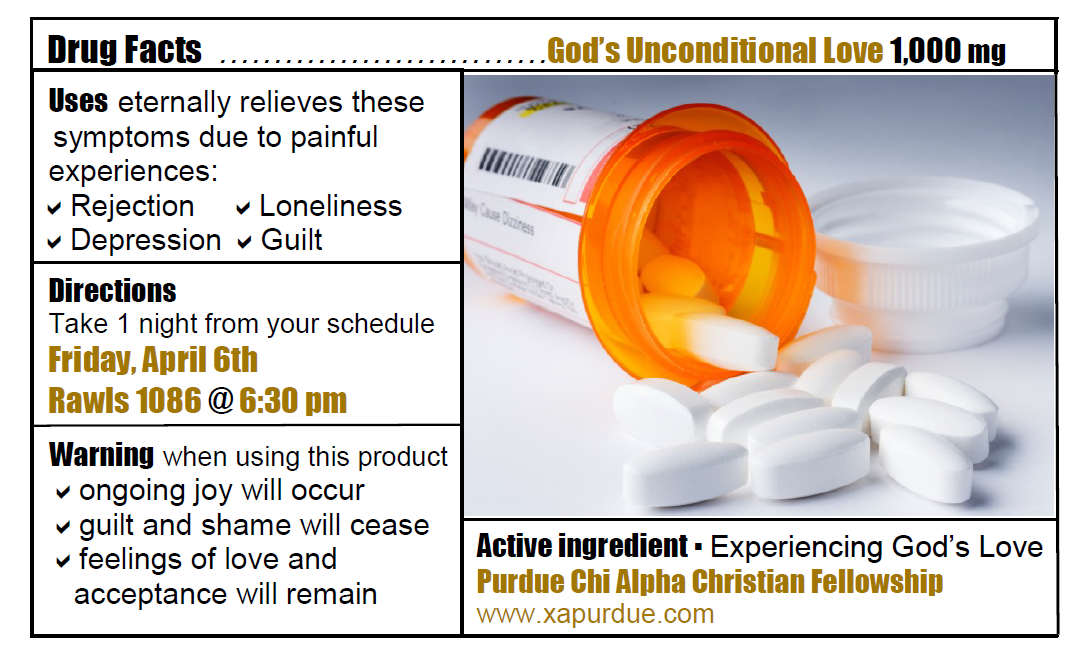 Rejection
Depression
Loneliness
Guilt
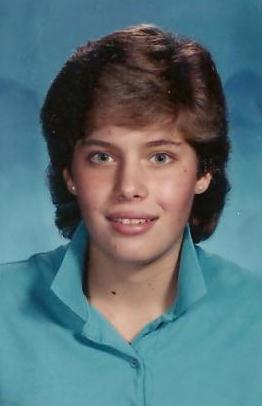 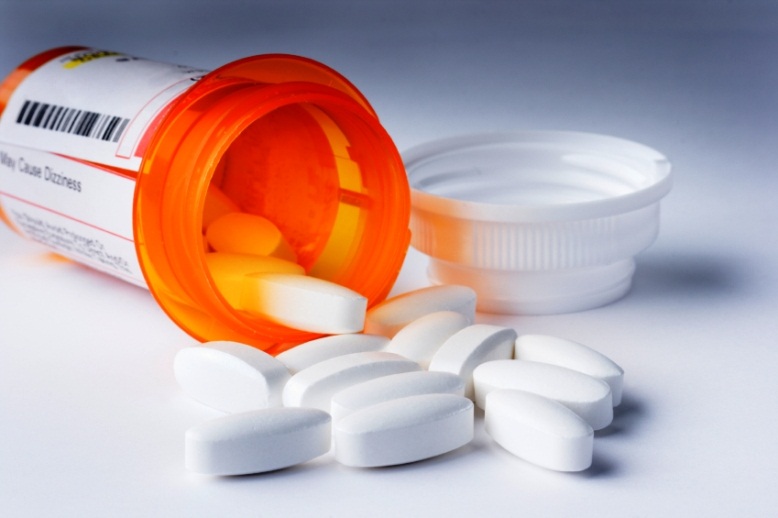 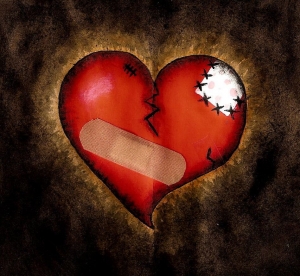 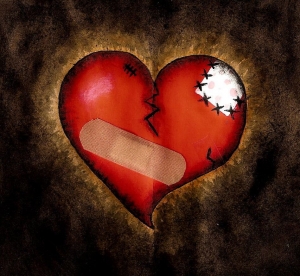 The Healer of My
the power of being forgiven
Psalm 32 
(around page 380 or 389 in guest Bible)
1.  Why do we even need forgiveness?
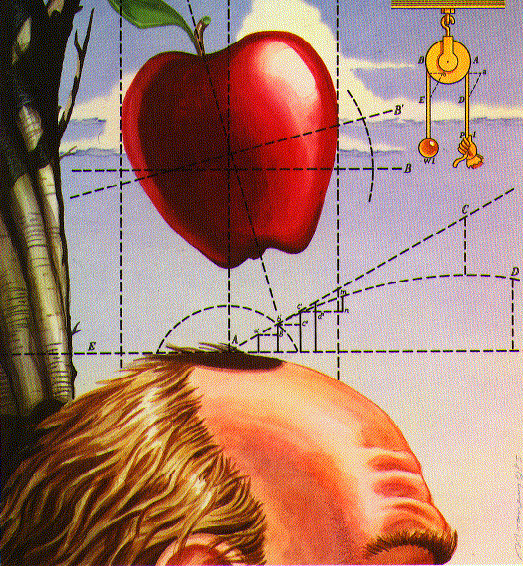 Law of Gravity
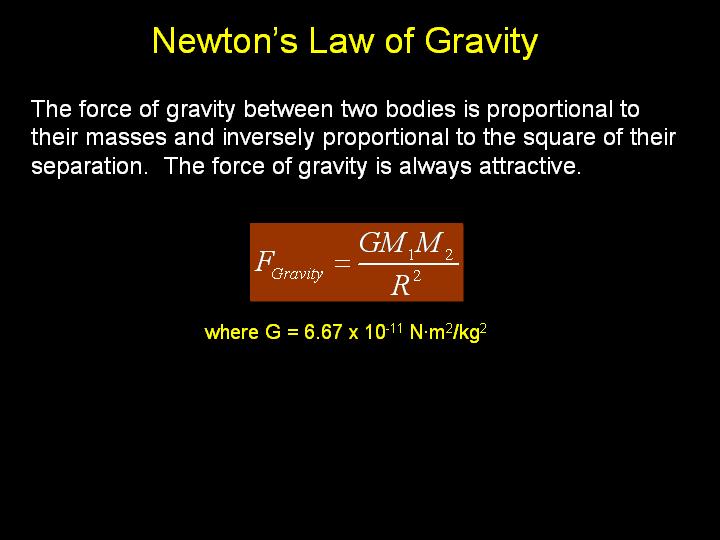 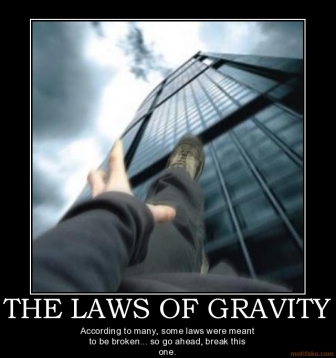 Gravity.
Not just a theory; it’s a law.
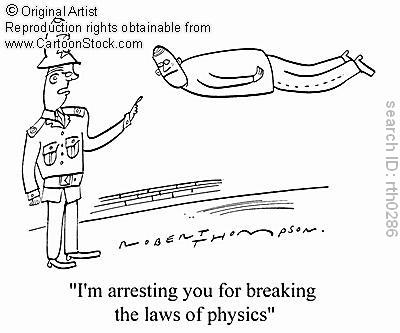 Romans 3:23
For all have sinned and fall short of the glory [perfection] of God
Romans 6:23
The wages of sin is death…
2.  What’s required for forgiveness?
Hebrews 9:22
In fact, the law requires that nearly everything be cleansed with blood, and without the shedding of blood there is no forgiveness.
Ephesians 1:7
In Him we have redemption through His blood, the forgiveness of sins, in accordance with the riches of God’s grace…
Ephesians 2:13
But now in Christ Jesus you who once were far away have been brought near by the blood of Christ.
3.  God paid the price Himself
Other Religions
Christianity
God
God
Man
Man
2 Corinthians 5:21
God made Him who had no sin to be sin for us, so that in Him we might become the righteousness of God.
The Blood of Jesus:
Washes away our sin
Perfectly satisfies God’s eternal justice
Isaiah 53:5
But He was pierced for our transgressions, He was crushed for our iniquities [willful sin]; 
the punishment that brought us peace was on Him, and by His wounds we are healed.
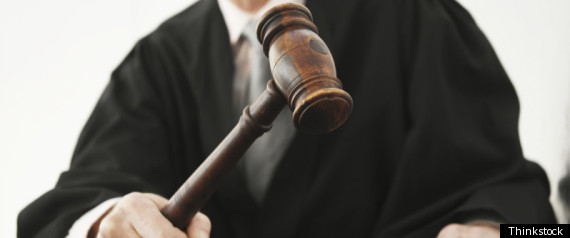 1 John 4:18
There is no fear in love.  But perfect love drives out fear, because fear has to do with punishment.
The Blood of Jesus:
Washes away our sin
Satisfies the justice of God
Gives us spiritual life
Body
Soul
(mind, emotions, will)
Spirit
Body
Soul
(mind, emotions, will)
Spirit
Ephesians 2:1-9
As for you, you were dead in your transgressions and sins, 2 in which you used to live when you followed the ways of this world and of the ruler of the kingdom of the air, the spirit who is now at work in those who are disobedient. 3 All of us also lived among them at one time, gratifying the cravings of our flesh and following its desires and thoughts. Like the rest, we were by nature deserving of wrath.
Ephesians 2:1-9
4 But because of His great love for us, God, who is rich in mercy, 5 made us alive with Christ even when we were dead in transgressions—it is by grace you have been saved. 6 And God raised us up with Christ and seated us with him in the heavenly realms in Christ Jesus, 7 in order that in the coming ages he might show the incomparable riches of his grace, expressed in his kindness to us in Christ Jesus. 8 For it is by grace you have been saved, through faith—and this is not from yourselves, it is the gift of God— 9 not by works, so that no one can boast.
4.  The price was paid once for all
Romans 6:23
The wages of sin is death but the gift of God is eternal life in Christ Jesus our Lord
1 Peter 3:18
For Christ also suffered once for sins, the righteous for the unrighteous, to bring you to God.
Psalm 103:10-12
He does not treat us as our sins deserve or repay us according to our iniquities. 11 For as high as the heavens are above the earth, so great is his love for those who fear him; 12 as far as the east is from the west, so far has he removed our transgressions from us.
Jeremiah 31:34
For I will forgive their wickedness and will remember their sins no more.
Micah 7:19
You will again have compassion on us; You will tread our sins underfoot and hurl all our iniquities into the depths of the sea.
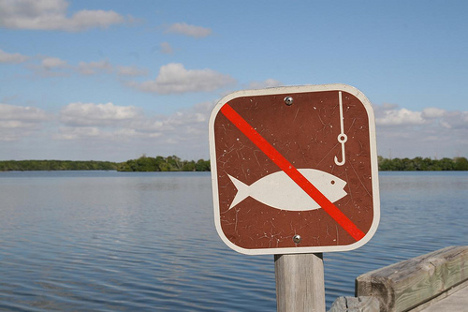 5.  How do we receive God’s gift of salvation?
Psalm 32:3,5
3 When I kept silent, my bones wasted away through my groaning all day long.   
5 Then I acknowledged my sin to you and did not cover up my iniquity. I said, “I will confess my transgressions to the LORD.”  And you forgave the guilt of my sin.
1 John 1:9
If we confess our sins, He is faithful and just and will forgive us our sins and purify us from all unrighteousness.
2 Peter 3:9
The Lord is not slow in keeping His promise, as some understand slowness.  Instead He is patient with you, not wanting anyone to perish, but everyone to come to repentance.
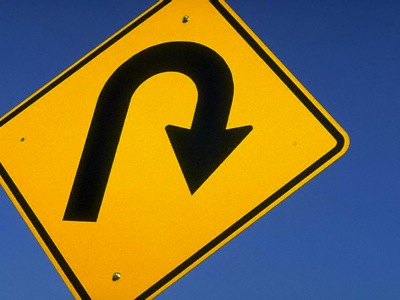 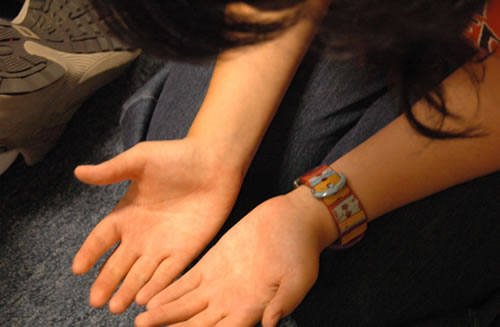 Repentance is NOT…

Wishing we had done better
Promising to do better next time
Feeling sorry for what we have done
Being brokenhearted for ourselves only
Blaming others/making excuses for sin
Convenient
Without surrender/Lordship
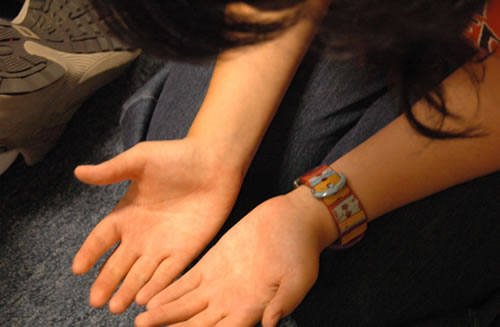 Repentance IS…

Accepting the truth when confronted with sin
Making no excuses for our sin
Facing consequences
Being willing to let God to change our heart/mind
“Feeling” the damage done to another
Focusing attention on the wounded one
Isaiah 30:15
In repentance and rest is your salvation, in quietness and trust is your strength
Acts 2:38
Peter replied, “Repent and be baptized, every one of you, in the name of Jesus Christ for the forgiveness of your sins.
6.  We must also be willing to forgive ourselves…
Psalm 32:1-5
1 Blessed [happy, to be envied] is the one whose transgressions are forgiven, whose sins are covered. 
 
2 Blessed [happy, to be envied] is the one whose sin the LORD does not count against them and in whose spirit is no deceit.
 
 3 When I kept silent, my bones wasted away through my groaning all day long. 
 
4 For day and night Your hand was heavy on me; my strength was sapped as in the heat of summer.
 
 5 Then I acknowledged my sin to You and did not cover up my iniquity. I said, “I will confess my transgressions to the LORD.”  And You forgave the guilt of my sin.
Because Daddy Loves Me…
He is slow to lose patience with me, even when I fail.

He does not treat me as an object to be possessed and manipulated.

He is for me.  He wants to see me mature and develop in His love.

He does not keeps score of all my sins and then beat me over the head with them whenever He gets the chance.

						etc, etc., etc…..
Do you want to receive God’s free gift of forgiveness and eternal life?